О бюджете Красновишерского муниципального района на 2017 год и плановый период 2018-2019 годов(первое чтение)
Основные итоги бюджетной политики за 2015-2016 годы:
Выполнение отраслевых Соглашений с министерствами по заработной плате работников бюджетной сферы 
Завершена реконструкция 27 км автодороги Красновишерск – Вая, ведутся ремонтные работы на 2-ом участке, определяется подрядчик на 3-ий участок
Получено положительное заключение госэкспертизы на проект строительства средней общеобразовательной школы в г. Красновишерске
Отсутствие муниципального долга
2
Основные задачи бюджетной политики на 2017-2019 годы:
обеспечение устойчивости и сбалансированности консолидированного бюджета района и поселений;
обеспечение уровня заработной платы работников МУ в соответствии с отраслевыми Соглашениями;
планирование расходов бюджета по программно-целевому методу;
повышение налогового потенциала путем продвижения инвестиционных проектов
3
Источники налоговых доходов
4
Динамика налоговых и неналоговых доходов бюджета Красновишерского района, млн. руб.
86,5
5
Структура собственных доходов бюджета на 2017 год
6
Налоговые доходы, планируемые к поступлению в бюджет в 2017 – 2019 годах, млн. руб.Налог на доходы физических лиц
7
Налоговые доходы, планируемые к поступлению в бюджет в 2017 – 2019 годах, млн. руб.Доходы от использования муниципального имущества
8
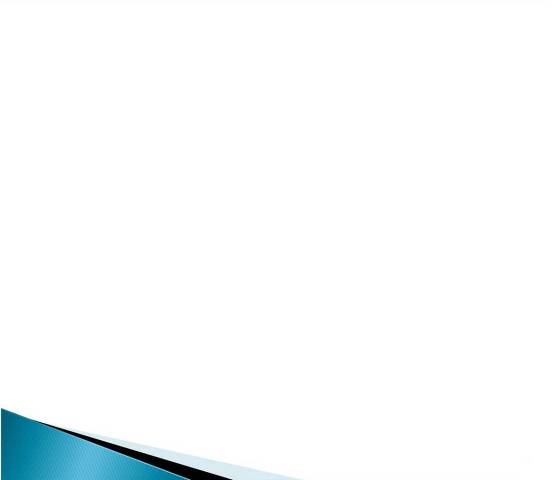 Налоговые доходы, планируемые к поступлению в бюджет в 2016 – 2018 годах, млн. руб.
ЕНВД
в % к пред. году
Транспортный налог
в % к пред. году
Структура доходов бюджета Красновишерского муниципального района
2016 (первонач.)
2017
10
Динамика доходов бюджета в 2016-2019 годах, млн. руб.
11
Основные подходы к формированию расходов бюджета на 2017-2019 годы
приоритет - действующие расходные обязательства;
обеспечение уровня з/платы в соответствии с отраслевыми соглашениями (сохранение з/платы на уровне 2016 г.);
индексация: коммунальные услуги; 
сокращение прочих расходов, за исключением расходов на оплату труда и коммунальных услуг
12
Особенности формирования расходов
Дополнительно принимаемые обязательства:
   Содержание здания В-Язьвинской школы – 2060 тыс. руб.
 Налог на имущество за здание Верх-Язьвинской школы – 2873 тыс. руб. (2-4 кв.)
 Строительство школы в г. Красновишерске – 1500 тыс. руб. 
 МП «Градостроительная деятельность на территории Красновишерского муниципального района» – 2238,5 тыс. руб.
13
Динамика расходов бюджета в 2016 – 2019 гг., млн. руб.
506,5
473,3
14
Сценарные условия развития в 2017-2019  гг (темп роста к предыдущему году)
15
Средняя заработная плата в 2016 -2017 гг.
16
Структура бюджета на 2017 год
17
Расходы бюджета в разрезе муниципальных программ
Структура муниципального дорожного фонда, млн. руб.
19
Норматив на содержание ОМСУ
20
Структура расходов бюджета на 2017 год
21
Межбюджетное регулирование, млн. руб.
22
Динамика размеров дотаций из РФФПП в разрезе поселений, тыс. руб.
23
Динамика общих размеров дотаций в разрезе поселений на 2017 г., тыс. руб.
24
Субсидии на реализацию ПРП и инвестиционных проектов, тыс. руб.
25
Субсидии на реализацию инвестиционных и приоритетных региональных проектов
предоставление субсидий поселениям не предусмотрено
92 млн. руб. заложено в бюджете Пермского края на проекты инициативного бюджетирования для поселений
26
Основные характеристики бюджета на 2017-2019 гг.
27